Sums and Differences to 10
Grade 1 | Module 1 | Topic A | Lesson 1
Terminology (1 of 6)
Count on: count up from one part to the total
Terminology (2 of 6)
5-groups (Grupo de 5): objects in a row of 5 and a row of some more
Terminology (3 of 6)
Number bond: a model that shows parts and the whole
Terminology (4 of 6)
Part (Parte): a number used to make the total; a part can be unknown
Terminology (5 of 6)
Total (Total): how many altogether
Terminology (6 of 6)
Whole: how many altogether
Objective
Analyze and describe embedded numbers (to 10) using 5-groups and number bonds.
[Speaker Notes: TEKS 1.2A: Recognize instantly the quantity of structured arrangements;
TEKS 1.3B: Use objects and pictorial models to solve word problems involving joining, separating, and comparing sets within 20 and unknowns as any one of the terms in the problem such as 2 + 4 = [ ]; 3 + [ ] = 7; and 5 = [ ] – 3; 
TEKS 1.3D: Apply basic fact strategies to add and subtract within 20, including making 10 and decomposing a number leading to a 10; 
TEKS 1.5D: Represent word problems involving addition and subtraction of whole numbers up to 20 using concrete and pictorial models and number sentences.]
Fluency
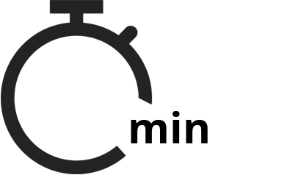 16
[Speaker Notes: Note: Total time of 16 minutes allotted for all Fluency activities.]
Fluency: Math Fingers Flash
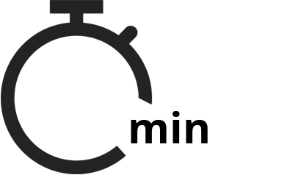 3
[Speaker Notes: Fluency Note: Select a fluency practice and use the aligned slide. Hide the other fluency slides not being used.]
Fluency: Sprint: Count Dots
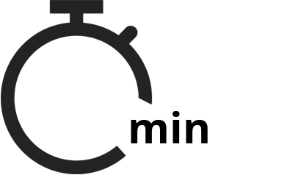 13
Application Problem
Catalina found 5 leaves that blew in through the window. Then, she found 2 more leaves that blew in. Draw a picture and use numbers to show how many leaves Catalina found in all.
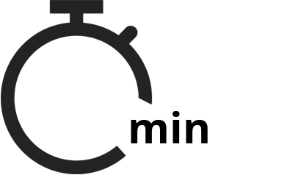 7
Read-Draw-Write for Application Problem
Catalina found 5 leaves that blew in through the window. Then, she found 2 more leaves that blew in. Draw a picture and use numbers to show how many leaves Catalina found in all.
[Speaker Notes: Note: Keep this slide hidden and use Read—Draw—Write template as a scaffold during Application Problem if needed.]
Concept Development
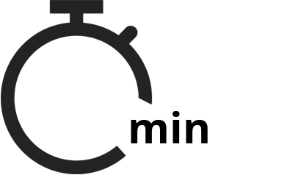 30
[Speaker Notes: Note: Total time of 30 minutes for Concept Development includes 10 minutes allotted for the Problem Set.]
Concept Development
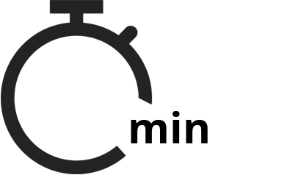 20
[Speaker Notes: Note: 20 minutes for this portion of the Concept Development.]
Problem Set
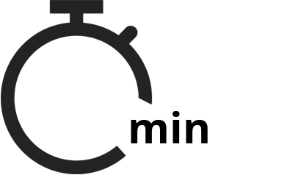 10
Student Debrief
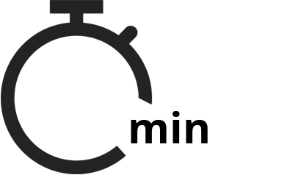 7
[Speaker Notes: Note: Total time of 7 minutes for Student Debrief includes 3 minutes allotted for the Exit Ticket.]
Student Debrief
Are there 5 butterflies? Strawberries? 
Look at the soccer balls and the pencils. What is the same about them? What is different about them? 
Can you show me 5 fingers? Show me 5 with two hands. Now, show me 5 with one hand. 
Can you show me 6 the Math Way with your fingers? Can you show me the 5 inside 6? Continue with 7, 8, 9, and 10. 
What were the two parts in our story problem? What does that have in common with today’s lesson?
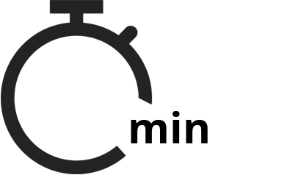 4
[Speaker Notes: Note: Any combination of the questions may be used to lead the discussion.]
Exit Ticket
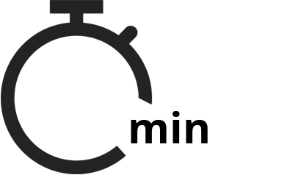 3
Acknowledgement and Copyright
Acknowledgment
Thank you to all the Texas educators and stakeholders who supported the review process and provided feedback. These materials are the result of the work of numerous individuals, and we are deeply grateful for their contributions.

Notice
These learning resources have been built for Texas students, aligned to the Texas Essential Knowledge and Skills, and are made available pursuant to Chapter 31, Subchapter B-1 of the Texas Education Code.

Copyright ©2024 Texas Education Agency. This work based on or adapted from materials contained in Great Minds’ Eureka Math® K-5 PDF files. 

These materials are made available by the Texas Education Agency under an open license. For information about the license and your rights to use the materials, visit: https://tea.texas.gov/K-5Math.
Back Cover
BLMATH_G1_M1_L01_DCS_ENG